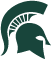 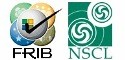 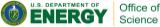 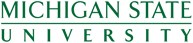 Database Workshop Report
Vasu Vuppala, Ph.D.
FRIB-NSCL,
East Lansing, Michigan, USA.
V4 – DISCS Distributed Information Services for Controls System
2
DISCS – Scope I
3
DISCS – Scope II
4
DISCS Vision
To Develop Collaborating Services That Any Experimental Physics Facility Can Easily Configure, Use, And Extend For Its Design, Commissioning, Operation, And Maintenance
5
DISCS Architecture
Application layer
Operator interfaces
High-level applications
Libraries

Service layer
Access to data
Programming Interface

Data layer
Managed data
Instrument data
No direct access
6
DISCS Collaborators
Brookhaven National Lab, USA 
Cosylab, Slovenia 
European Spallation Source, Sweden
Facility for Rare Isotope Beam, USA
Institute for High Energy Physics, China
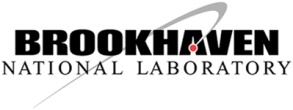 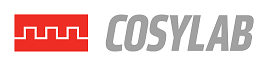 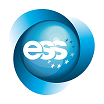 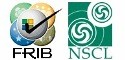 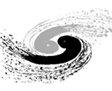 7
DISCS Modules
Module: An Implementation Of A Domain
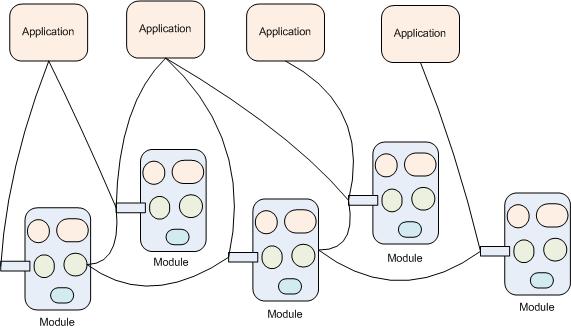 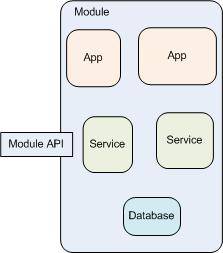 8
Technologies
9
DISCS Status
10
Presentations
Logbook: Web Client
12
Logbook: CSS Client
13
Logbook: pyOlog
14
eTraveler – List of Travelers
15
eTraveler – DevicesIntegration with Configuration Module
16
Configuration: Component Tree
17
Configuration: Magnet Measurement
18
Configuration: Live Signals (PV)
19
Configuration Module: V4 Service
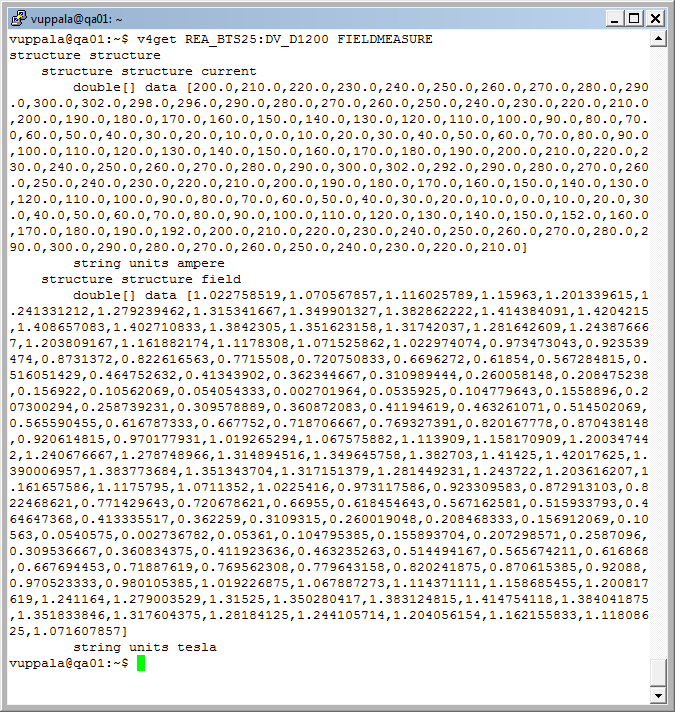 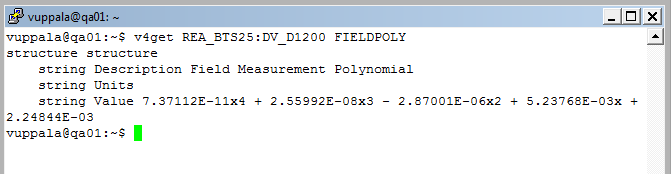 20
Configuration: Component Relationships
21
Configuration: Component Relationships
22
Configuration: Lattice
23
Lattice-Model: Beamlines
24
Naming Convention – Name Elements
Name Elements Are Parts of A Name: System, Subsystem, Device Type etc
25
Naming Convention – Submit Requests
Submit Requests to Add, Modify, or Delete Name Elements
26
Naming Convention – Process Requests
27
Naming Convention - Reports
28
Screenshots – Unit Conversion
29
Save/Restore: Multiple Selections
30
Save/Restore: Results
31
Cables – Normal View
32
Cables – Manager View
33
Cables - Types
34
Next Quarter Goals
Online Model API
Services Portal (from last meeting)
Web Site (from last meeting)
APIs and Domain Integration
RBAC Prototype
Cables, Operations, Calibration Releases
Configuration Versioning, Lattice Design 
V4/CSS Integration
Software Engineering: Requirements Backlog, Status
35
Conclusion
Made Good Progress In Logbook, Traveler, Unit Conversion, Configuration, Lattice-Model, Naming
Many Modules Under Development (Cables, RBAC, Calibration)
Challenges
Integration Among Modules
Standard APIs
Not Ready for General Users

DISCS Website: http://discs.openepics.org
36
Thank you!
“Software is like entropy. It is difficult to grasp, weighs nothing, and obeys the 2nd law of thermodynamics i.e. it always increases..” 
		– Norman Augustine
37